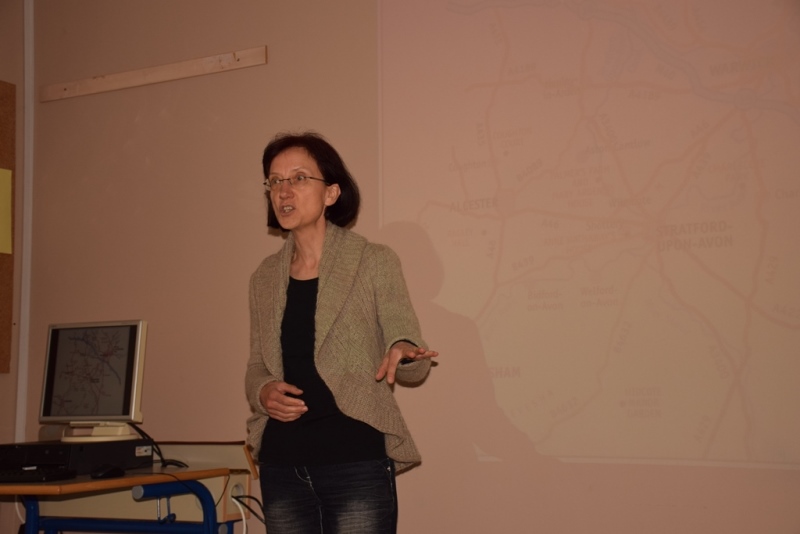 ZGODBE NA POTI Kulturno-umetnostne dejavnosti Avtorica in izvajalka: Mira Grahek
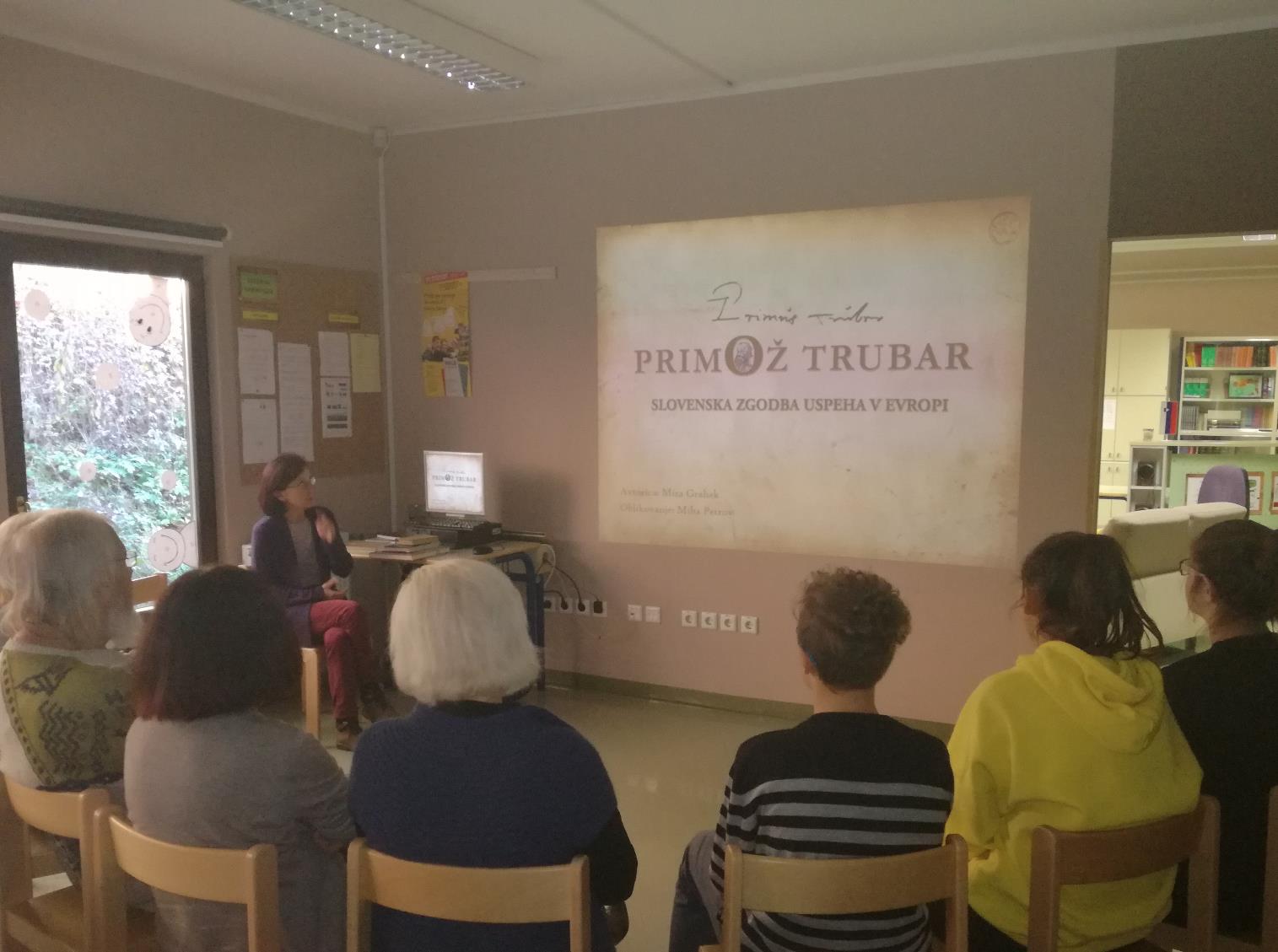 Zakaj so ZGODBE NA POTInekaj posebnega?
So:
izvirne in kakovostne
vsebinsko bogate
privlačno in nazorno podane
za vse starostne skupine
preizkušene (nekatere izvedene več kot 100-krat)
spodbujajo ustvarjalnost in navdušujejo za branje
opremljene z odličnimi fotografijami
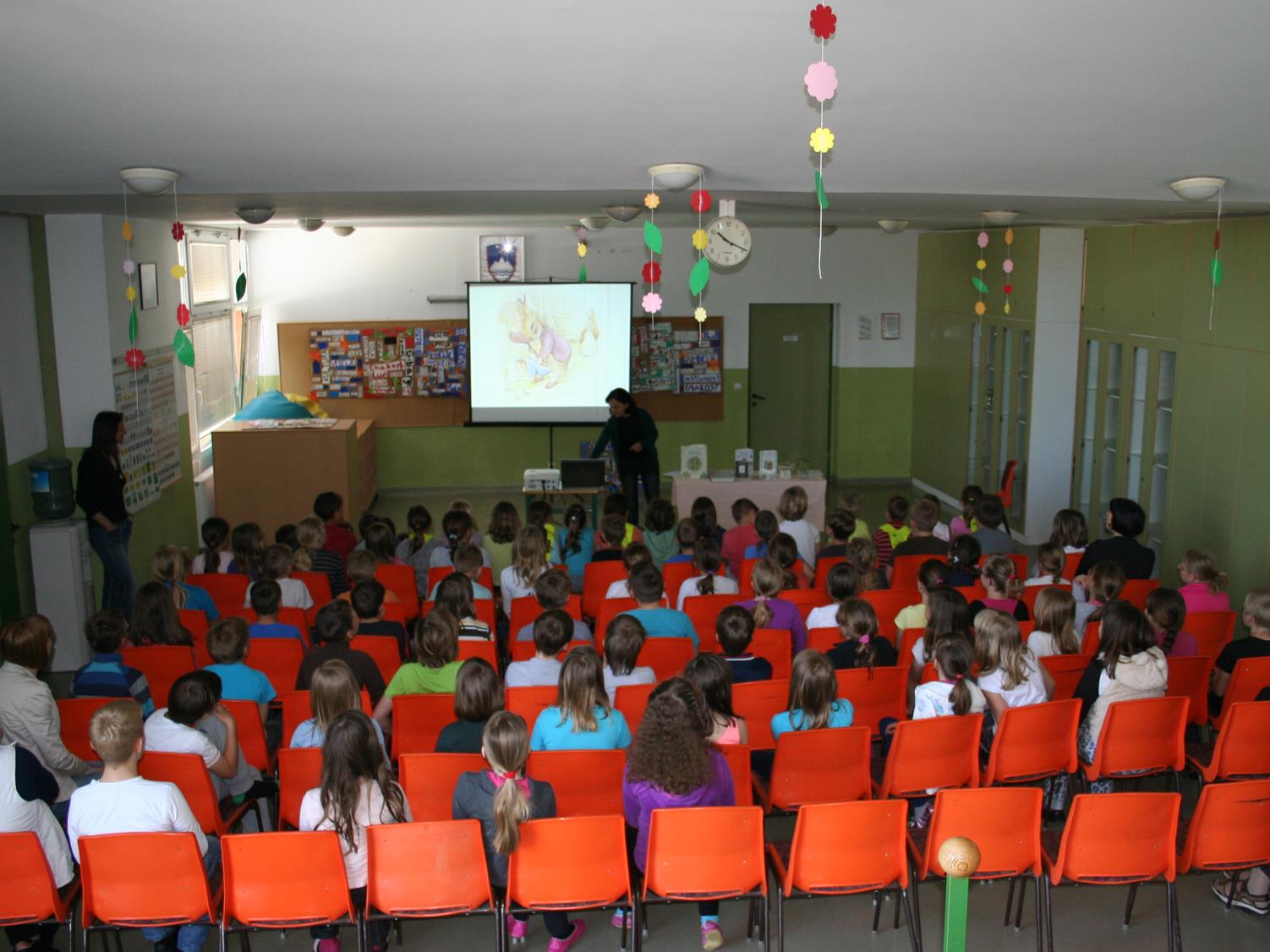 Katere vsebine so najbolj priljubljene pri poslušalcih?
Za otroke
	                                  Haiku pesmi 
                                                       Moje drevo
                 Kako naj vam prodamo modrino neba?
		       Slovar najlepših slovenskih besed
         Zdravilne rastline na Slovenskem
		           Ptice okoli nas
	        Primož Trubar za začetnike
                              France Prešeren za začetnike
                         Fran Levstik in njegov Martin Krpan
               Oton Župančič in njegov Ciciban
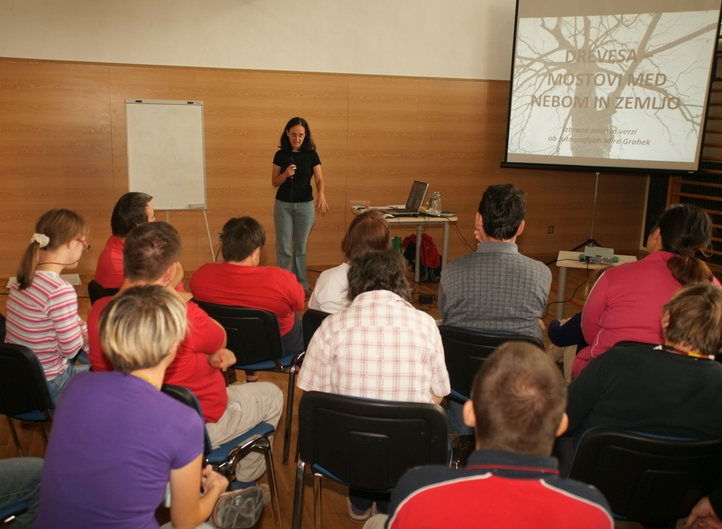 Katere vsebine so najbolj priljubljene pri poslušalcih?
Za mladino in odrasle
   Primož Trubar: slovenska zgodba uspeha v Evropi
	           France Prešeren: vendar peti on ne jenja
                                 Branje – čudežno potovanje
         Sprehod po 660 let starem Novem mestu
                   Prijateljstvo z Zemljo: modrost Indijancev                                                             
                                 Kaj me osreči?
               Drevesa – mostovi med nebom in zemljo
      William Shakespeare – zgodba njegovega življenja
                                  Jezerska pokrajina Lake District
                Divji Yorkshire: dežela Bröntejevih
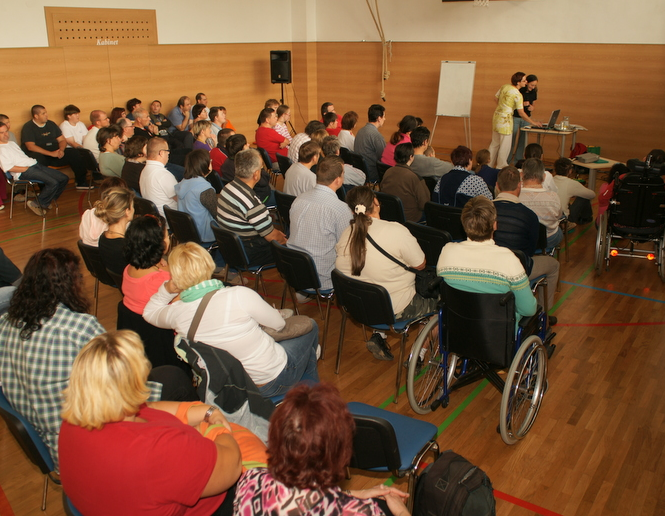 Kakšni so odzivi poslušalcev?
„Vsak avtor bi moral biti predstavljen na tak način.“
(Ljuba, profesorica slovenščine)
„Ali vse otroke tako začarate, kot ste nas?“
(Olga, vodja vrtca)
„Ure o Primožu Trubarju so bile prava popestritev tako za učence kot strokovne delavce šole in vrtca, razmišljamo pa tudi o predstavitvi staršem.“
(Marija, knjižničarka)
„Tako lepe predstavitve mojih knjig pa še ne!“
(Ivanka Mestnik, pisateljica)
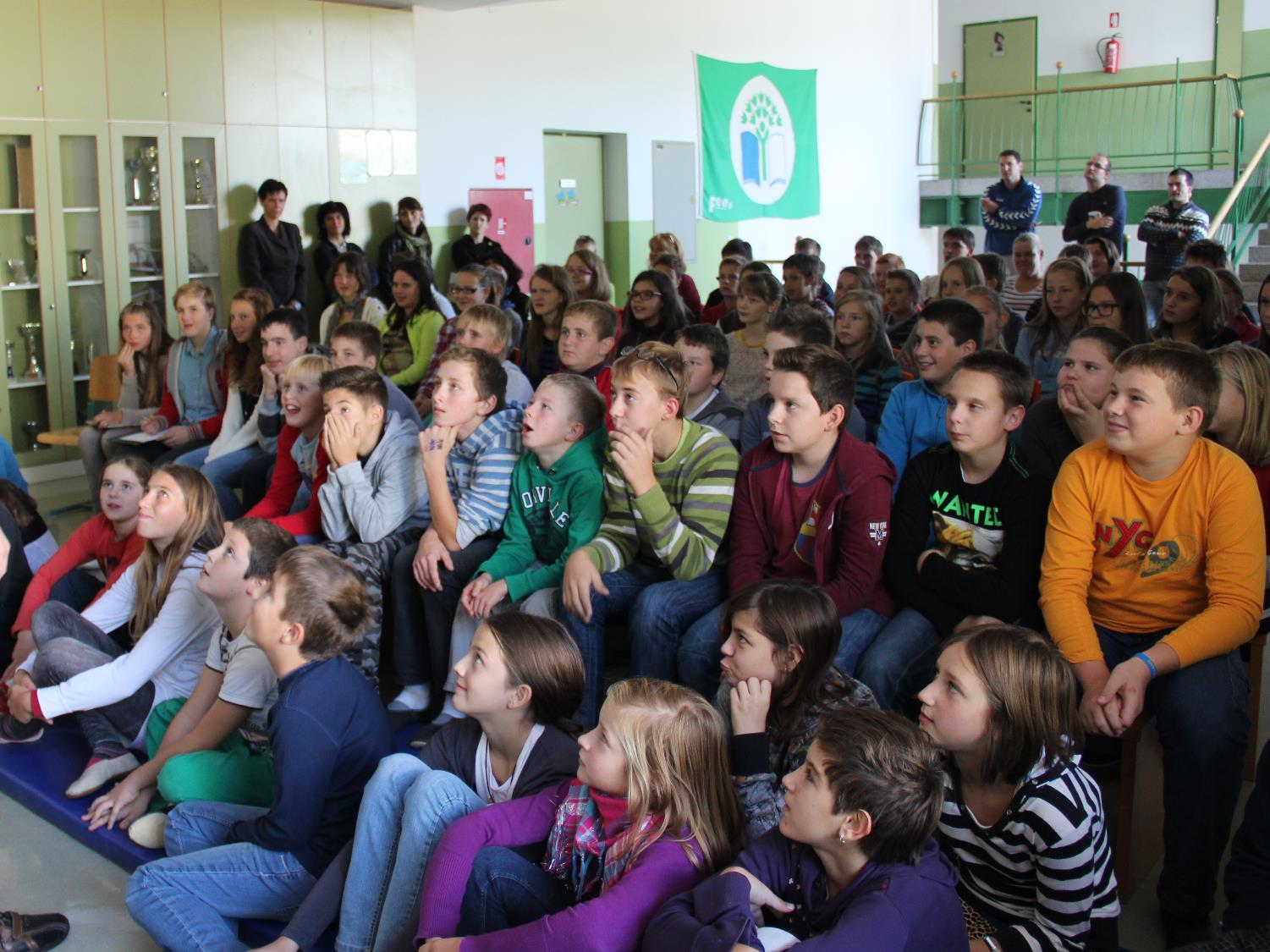 Kakšni so odzivi poslušalcev?
„Odlika vaših predstavitev je prepričljivost, pristen odnos do otrok in obvladanje teme.“
(Jelka, ravnateljica osnovne šole)
„Naši dijaki so bili navdušeni nad urami, še zlasti jim je bilo všeč sproščeno vzdušje, izbor haikujev in fotografije ter to, da so lahko sodelovali pri branju.“
(Suzana, profesorica slovenščine)
„Na včerajšnji uri branja citatov Phila Bosmansa in odlično izbranih fotografijah sem res užival. Začutil sem novo energijo, ki je iz minute v minuto polnila mojo dušo …“
(Aljoša, obiskovalec knjižnice)
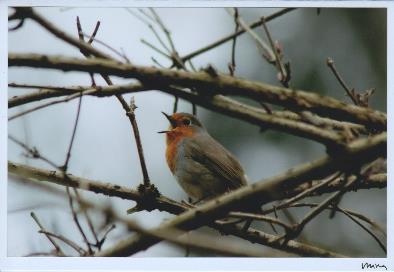 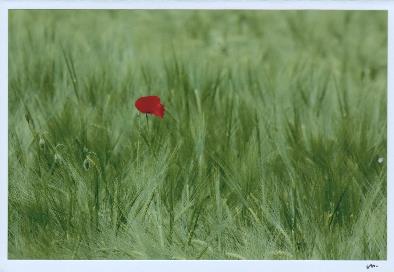 „Poglejmo še enkrat!“(Matic, učenec 1. razreda)
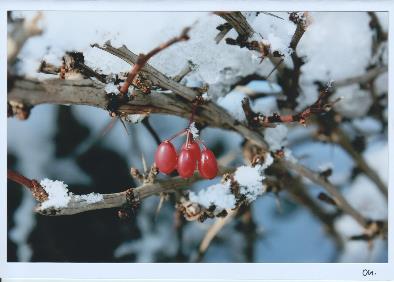 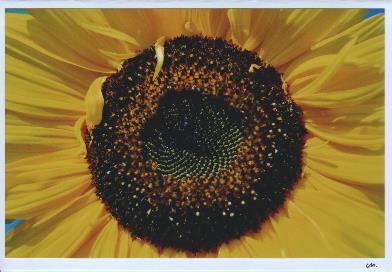 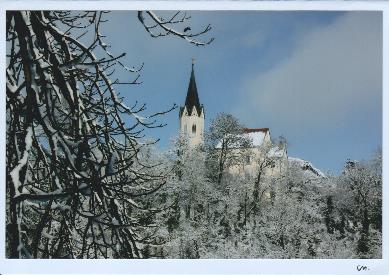 Če želite še več, lahko naročite
koledarje in voščilnice 
z avtorskimi fotografijami in izbranimi verzi.
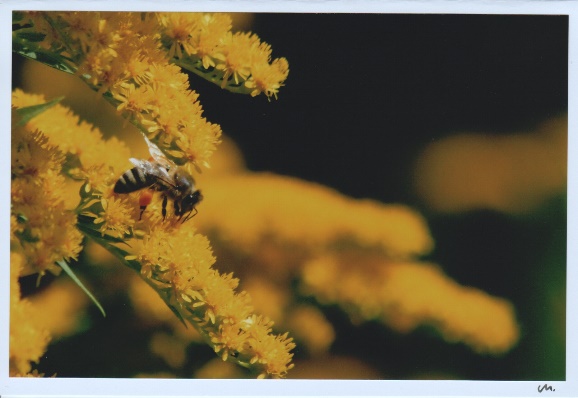 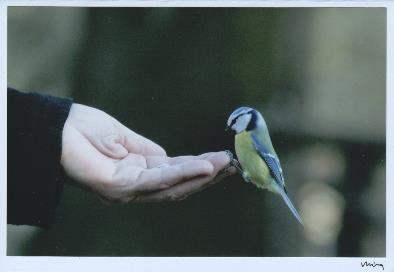 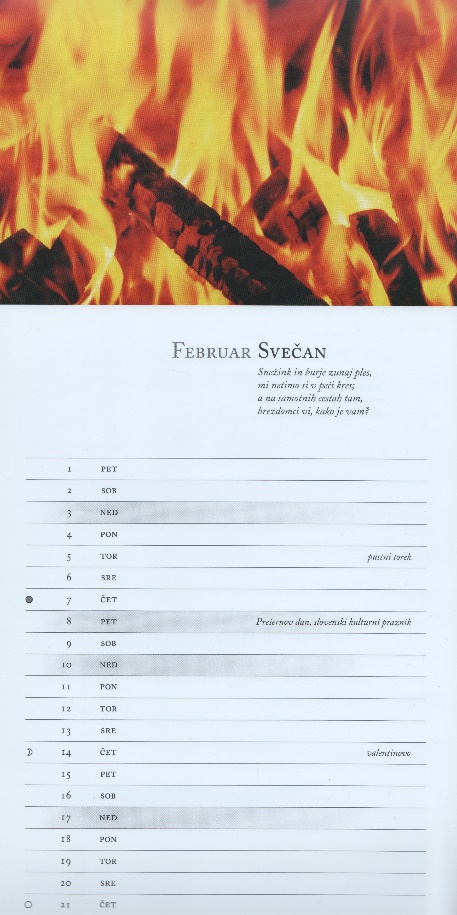 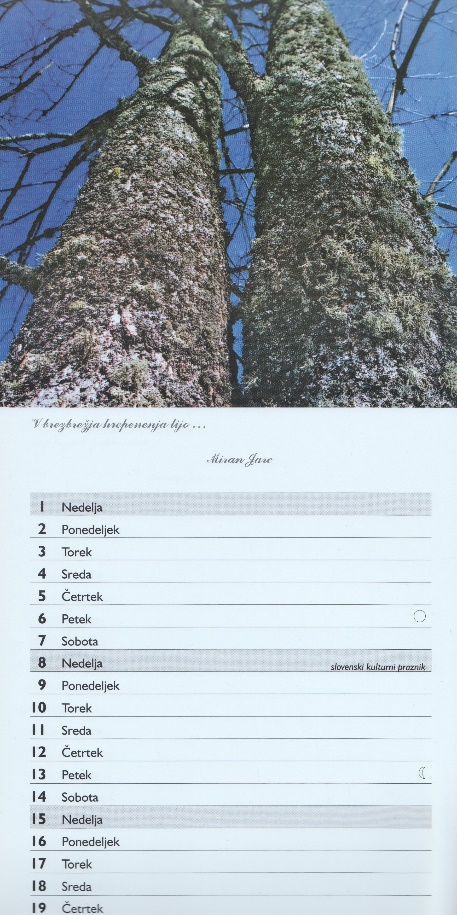 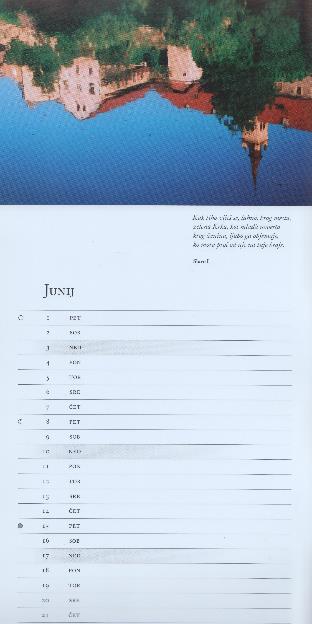 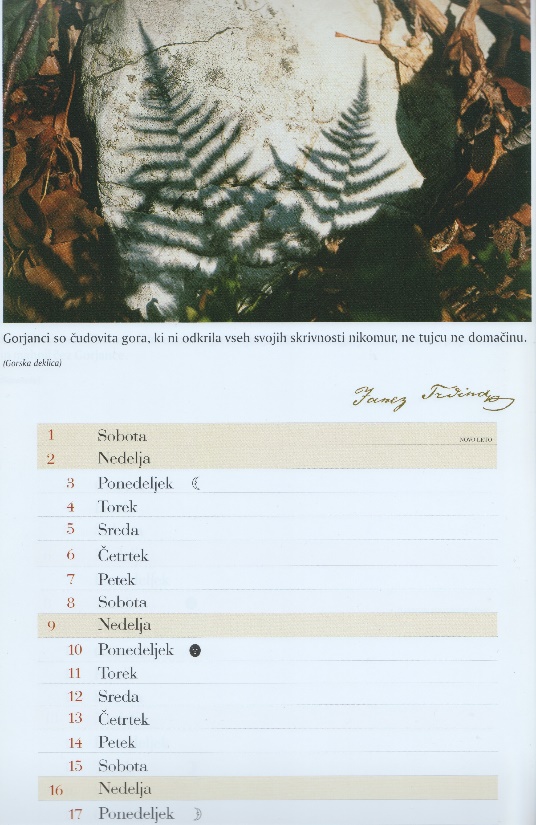 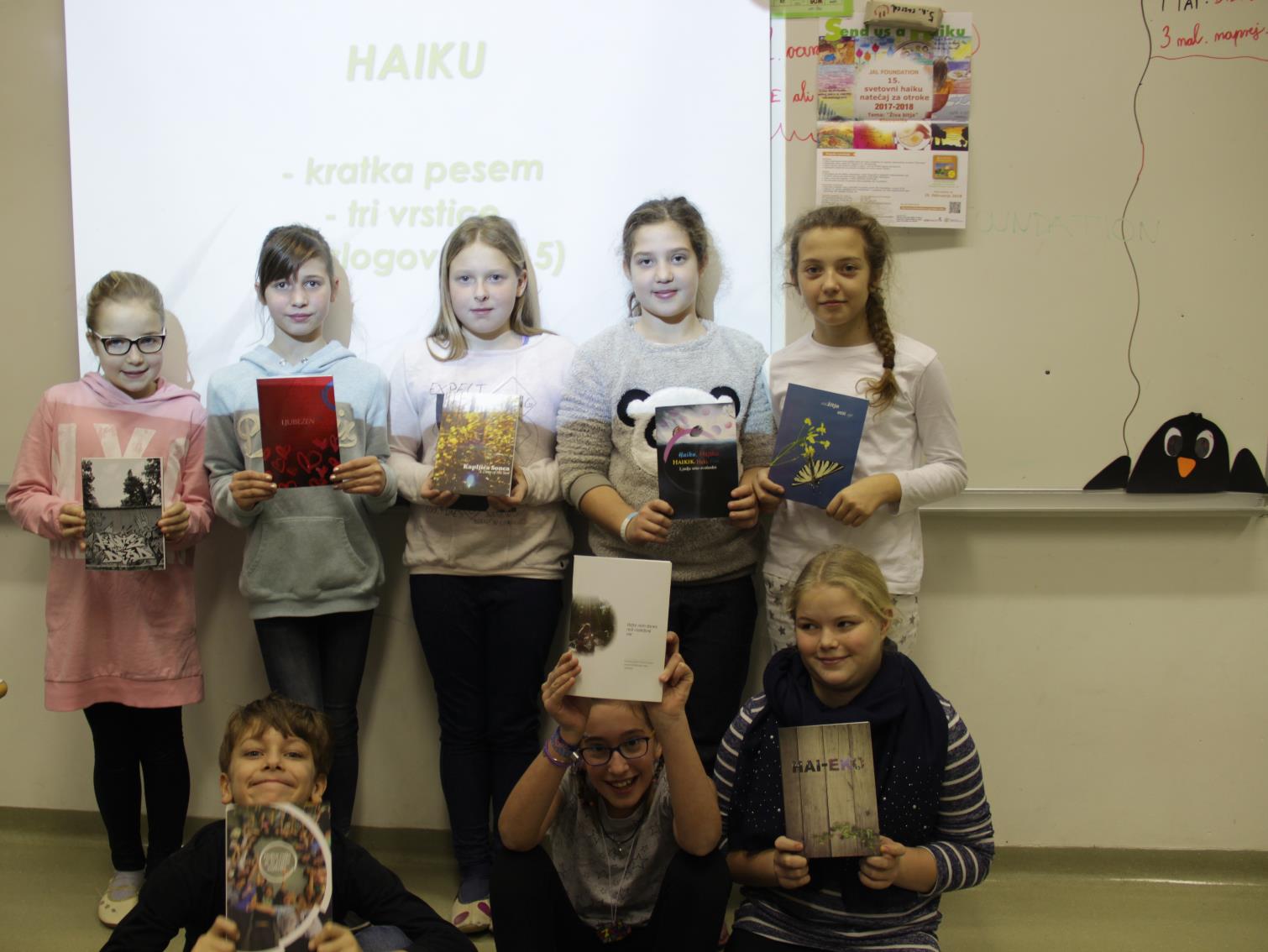 ZGODBE NA POTI
Potekajo v

učilnici
knjižnici
dvorani
na prostem
Dopolnijo in popestrijo

pouk
interesne dejavnosti
kulturne dneve
prireditve
delavnice
začetek ali zaključek bralne značke
Trajajo

eno šolsko uro
dve uri ali več, če sledi delavnica
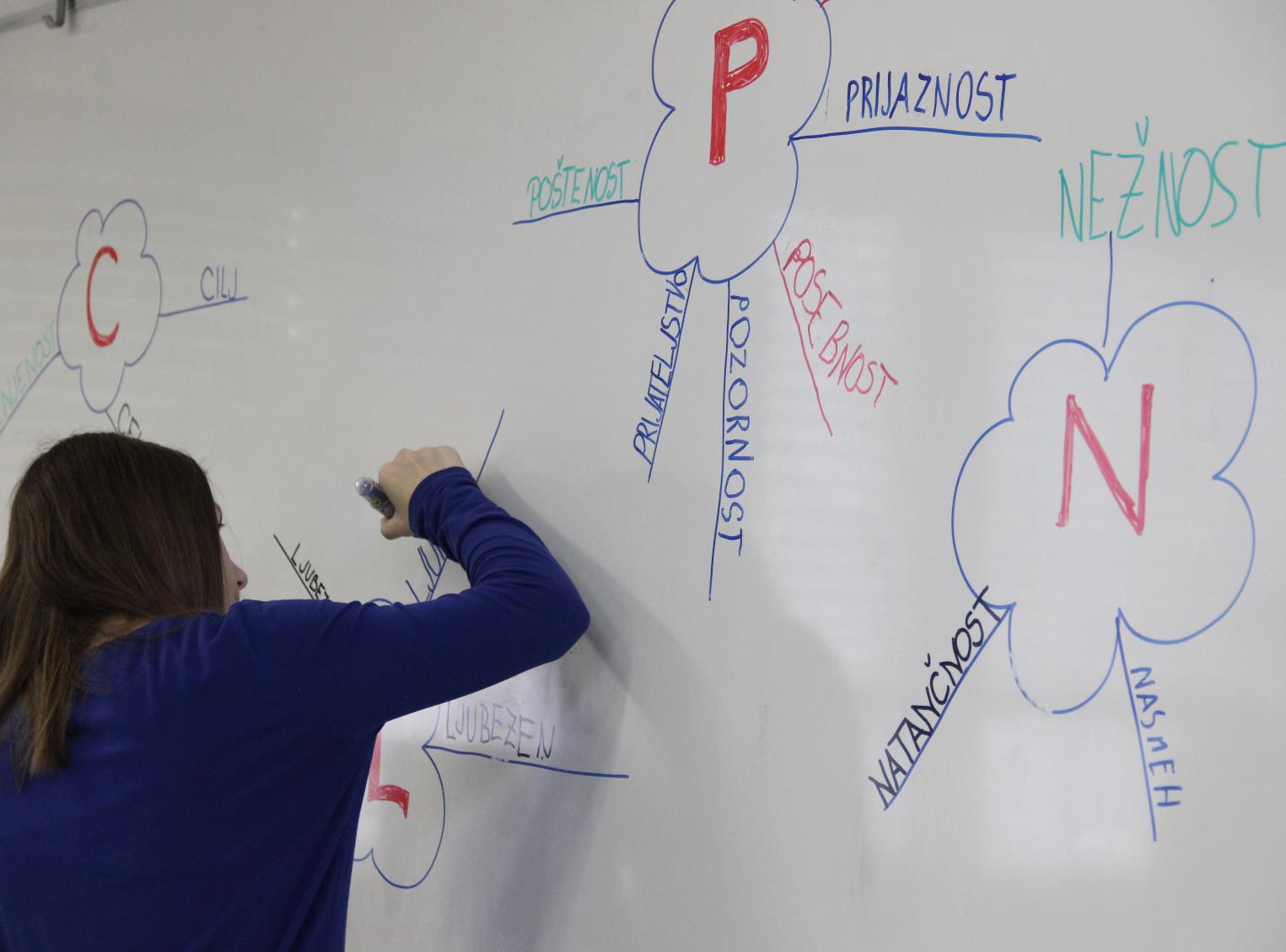 ZGODBE NA POTI
Za dodatne informacije, 
 seznam 
  in povzetke tem:

Mira Grahek
040 625 171
miragrahek@hotmail.com
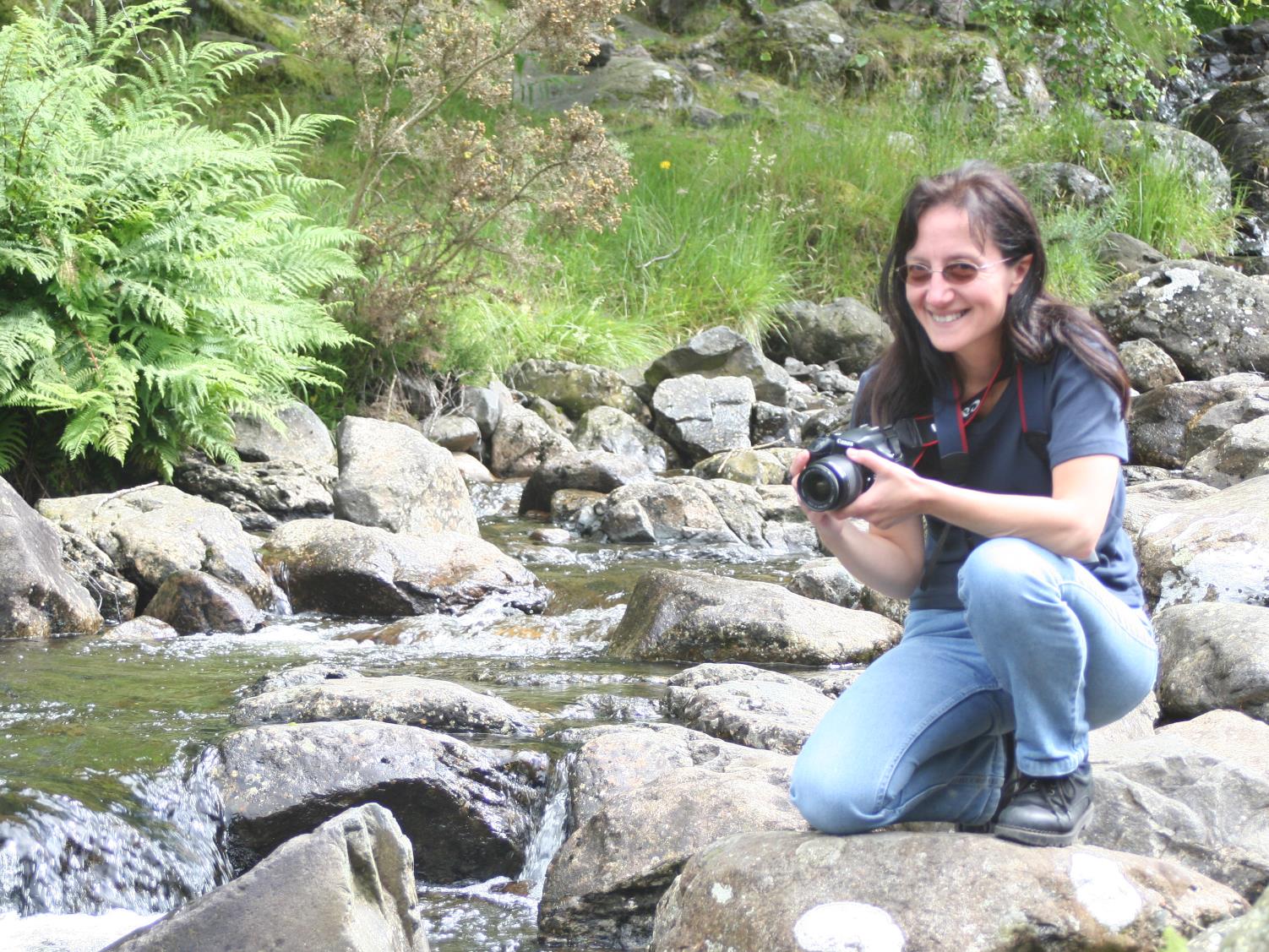 „Mira Grahek je bibliotekarka in pedagoginja, ki ima raznoliko izobrazbo in bogate izkušnje, široko znanje in izjemen občutek za jezik, literaturo, estetsko, kulturno dediščino in še marsikaj. Vse to z izjemnim posluhom podaja otrokom, mladini in odraslim. Pri tem jih nevsiljivo vzgaja k lepemu in dobremu, spodbuja k ustvarjalnosti in raziskovanju, samostojnemu učenju in branju, spodbuja razvoj njihovih zanimanj in želja, jim odpira oči za lepoto okolja in jih usmerja k naravi in zdravemu načinu življenja.

(Mag. Tilka Jamnik, podpredsednica Društva Bralna značka Slovenije – ZPMS in predsednica Slovenske sekcije IBBY)